Defect Workflow
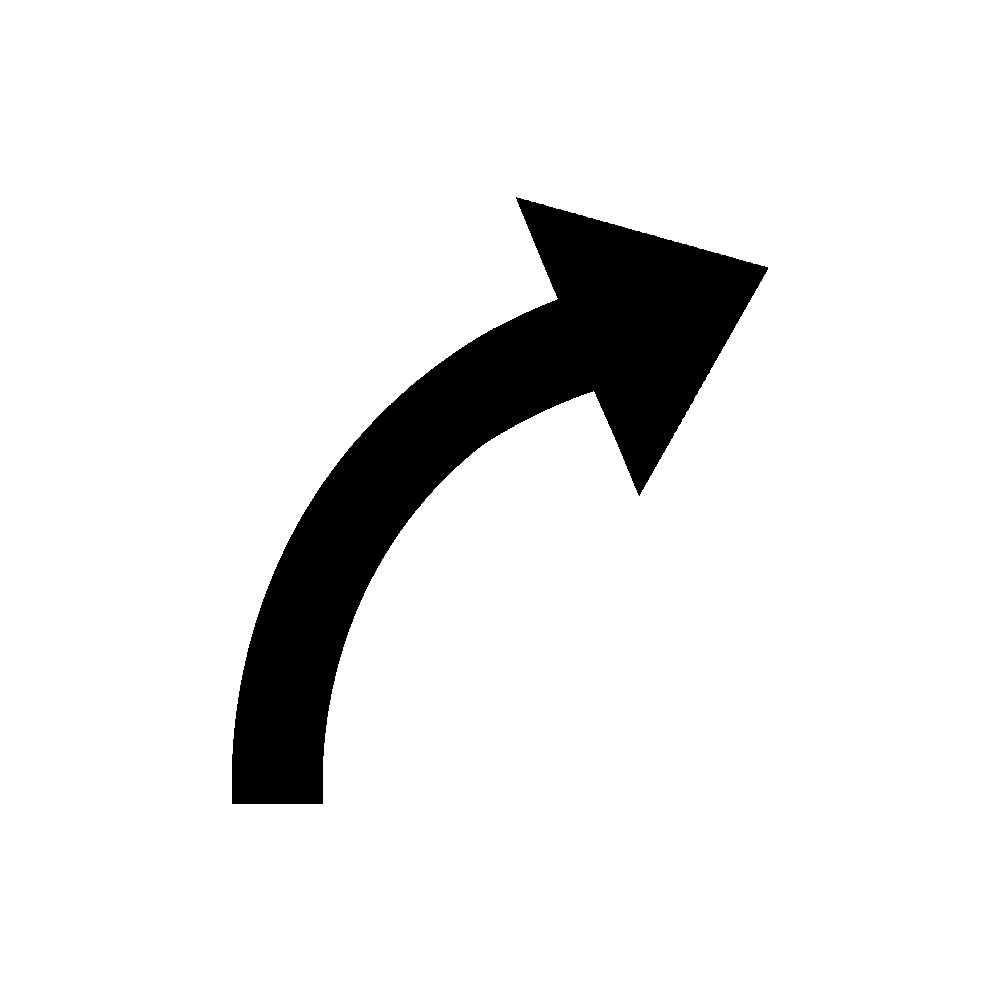 Required inputs:
Defect Object





Optional inputs
User-specified supercell shape
User-specified allowed charge states
Outputs:
DefectEntries containing thermodynamic data for defect formation.
Finite-size correction value and metadata
Additional metadata and defect objects to help build a self-maintaining defects database.
Atomic relaxation
(charge state #1)
Optional:
Bulk supercell calc.
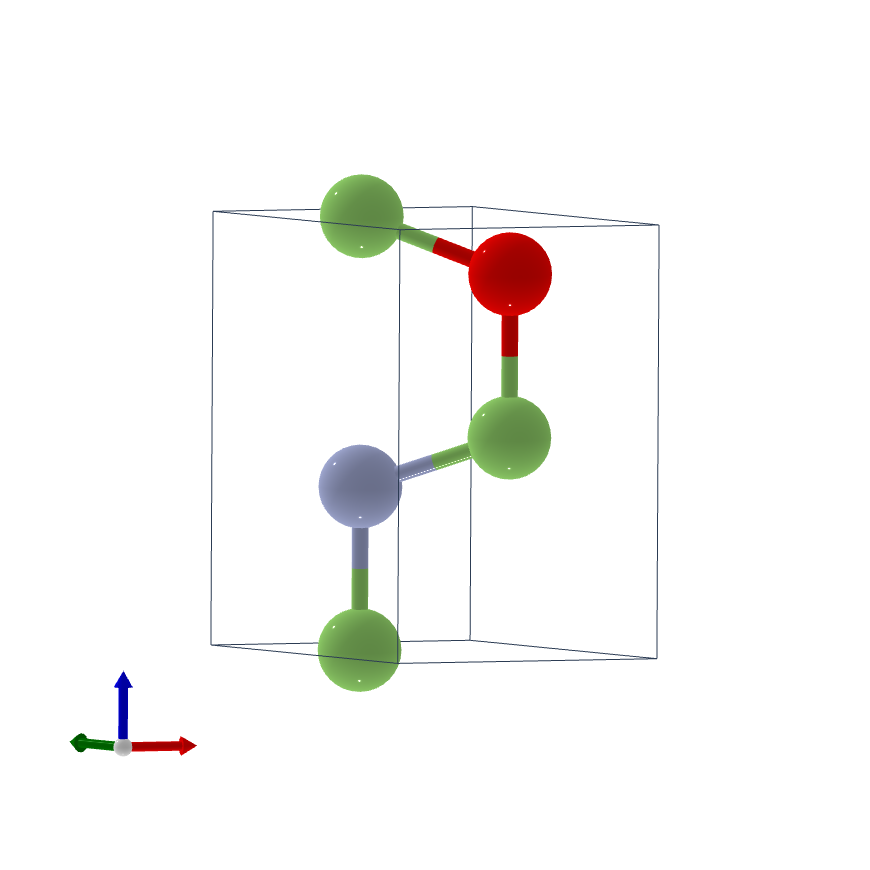 Aggregate thermodynamic and perform finite-size corrections
Atomic relaxation
(charge state #2)
Obtain defect supercell and charge states
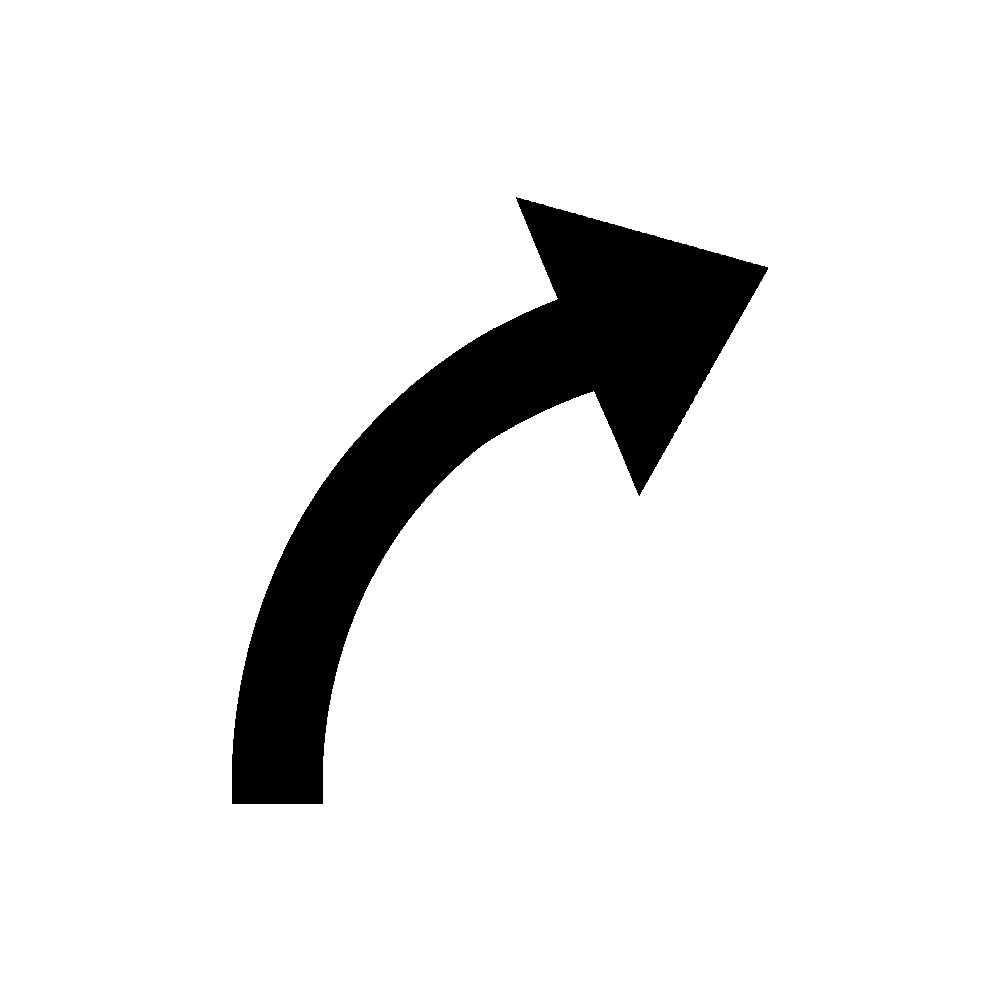 Atomic relaxation
(charge state #3)
⋮
Dynamic Workflow
Inputs
Defect supercell
Charge state
Atomic Relaxer
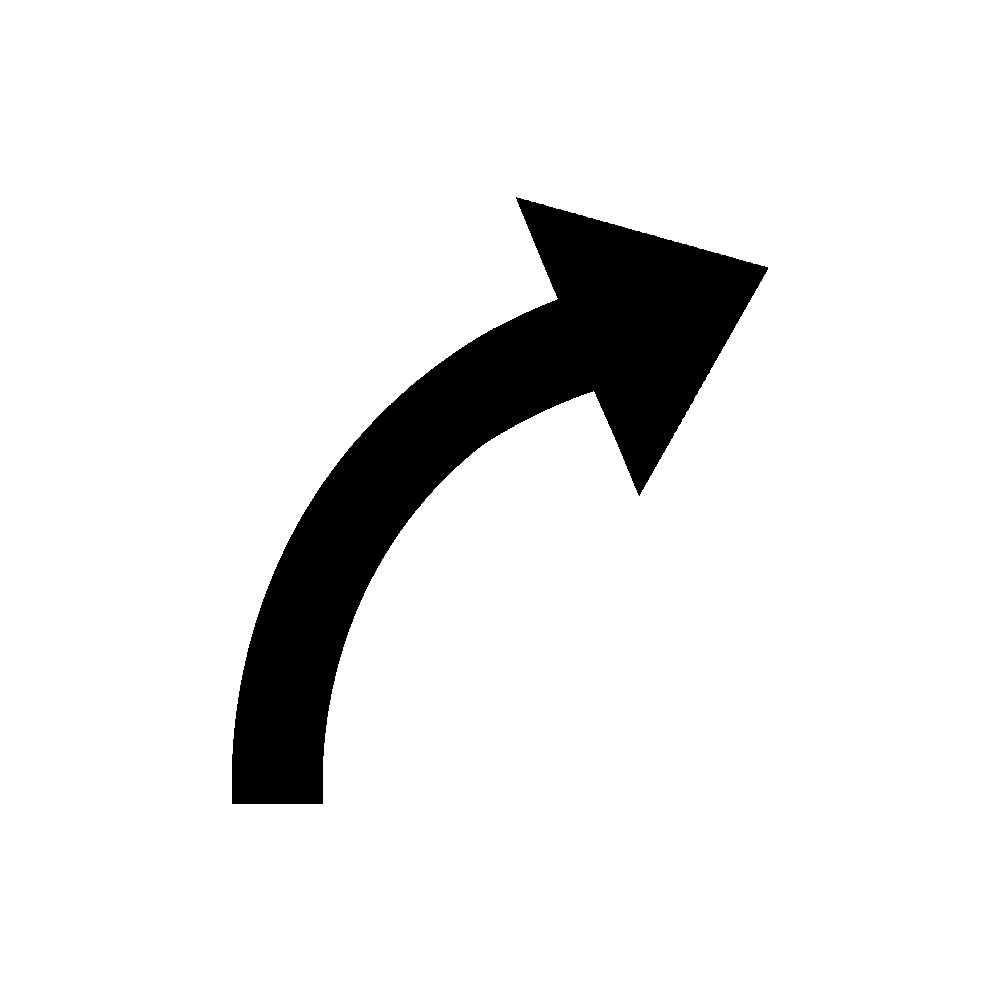 Standard DFT output:
Relaxed structure
Total energy
Additional info:
Defect object
Defect metadata
Atomic structure relaxation
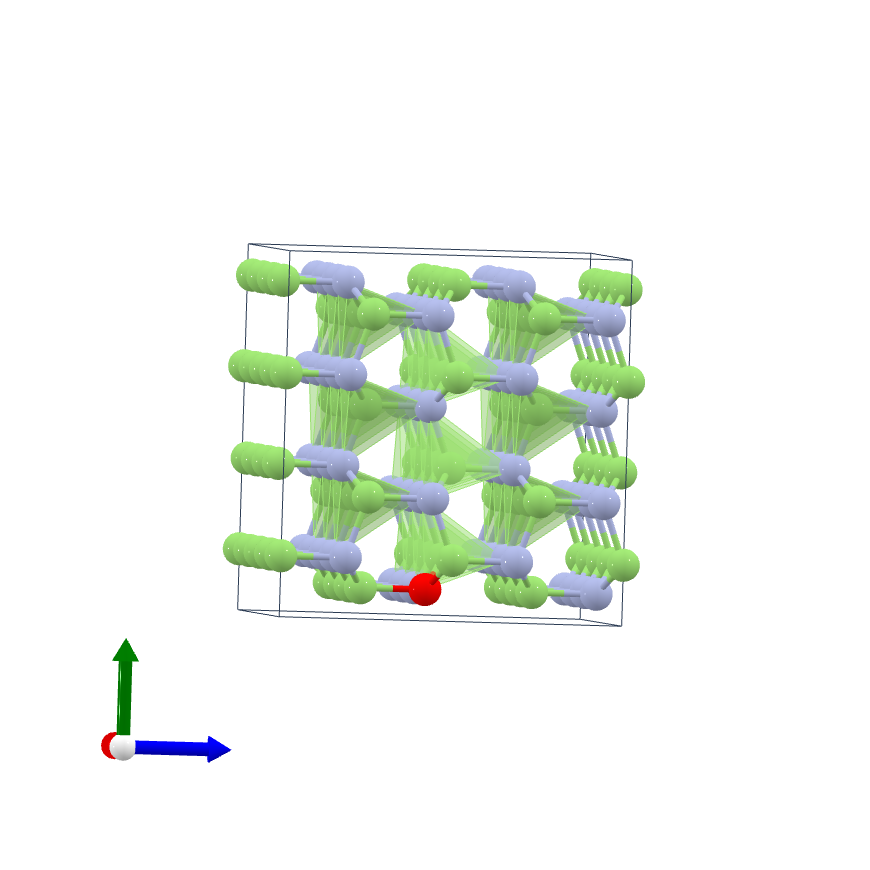 Higher quality static calculation
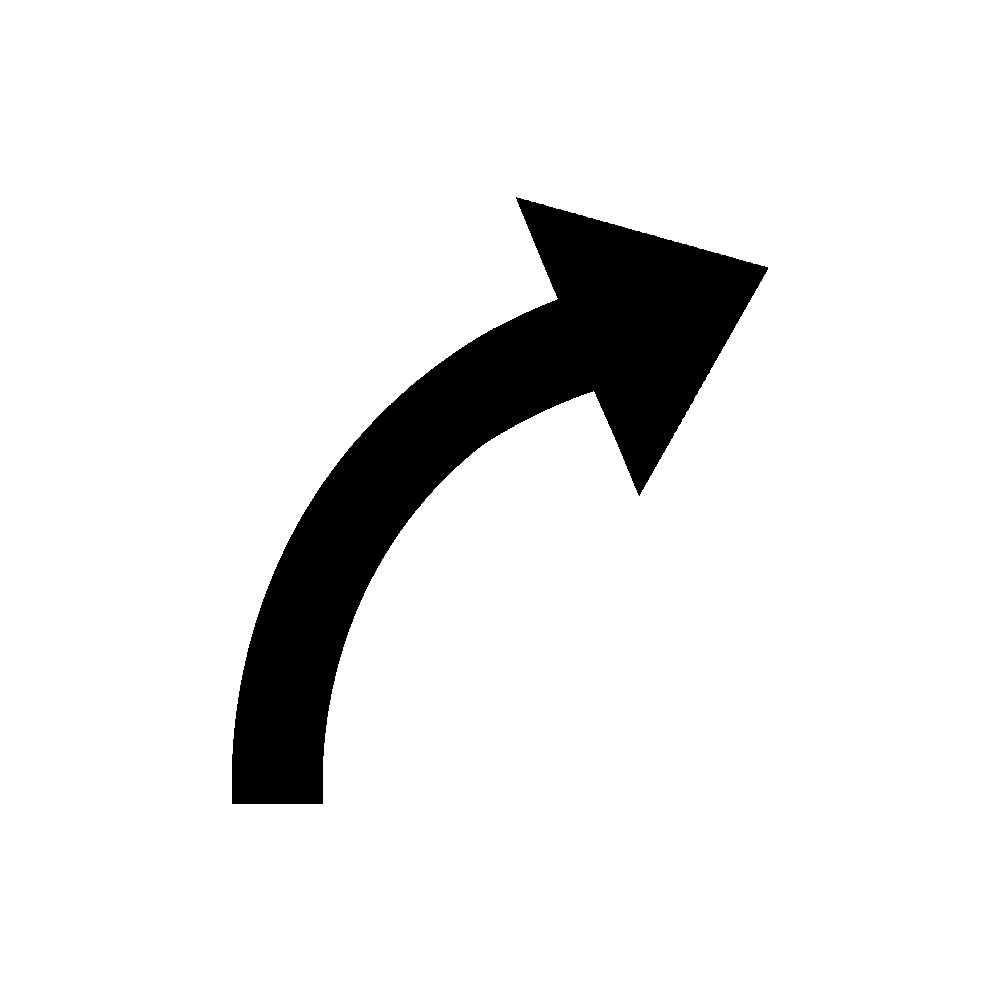